Medidas Cautelares en Arbitraje
01
¿Qué es una medida cautelar?
¿Cuáles son las medidas cautelares que pueden otorgarse?
02
¿Cuándo pueden otorgarse las medidas cautelares?
03
CONTENIDO
¿Quiénes pueden dictar medidas cautelares?
04
Arbitro de Emergencia
05
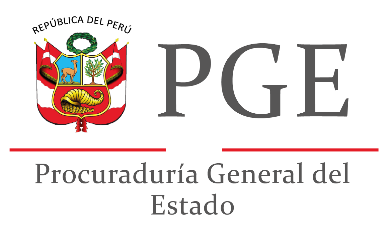 Norma aplicable en la medida cautelar
06
1
¿QUE ES UNA MEDIDA CAUTELAR?
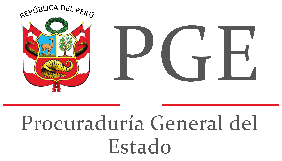 Como previa …
QUE ES EL ARBITRAJE
El arbitraje es un método de resolución de disputas alternativo al Poder Judicial. Al acudir a la vía arbitral, las partes en conflicto se someten a un tercero, el árbitro/tribunal arbitral, que resuelve la controversia mediante una decisión, contenido en el laudo arbitral, dotado de efectos equivalentes a una sentencia judicial.

Debe recordarse que nuestro sistema legal establece que el laudo produce efectos de “cosa juzgada” y tiene calidad de título ejecutivo.
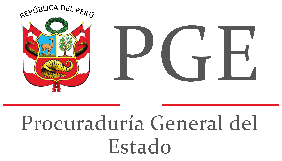 QUE ES LA MEDIDA CAUTELAR
Es una herramienta utilizada por los Tribunales Arbitrales (o Poder Judicial), durante la tramitación del procedimiento, que busca proteger la litis de la controversia, buscando facilitar el cumplimiento o ejecución del laudo arbitral. 
El Decreto Legislativo N° 1071, regula lo pertinente a la M/C en los artículos 8, 47 y 48.
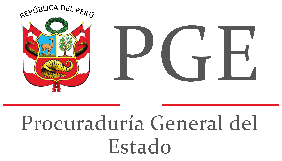 CARACTERISTICAS DE UNA MEDIDA CAUTELAR
El D.L. N° 1071 (art. 47 y 48), no establece requisitos procesales de manera detallada a comparación del Código Procesal Civil, sin embargo, si realiza consideraciones especiales, y en algunos casos, opuestos al CPC.
Considerando que los tribunales arbitrales deben motivar sus decisiones, es necesario seguir las características del CPC.
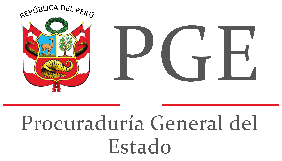 CARACTERISTICAS QUE DIFERENCIAN LA LEY DE ARBITRAJE Y EL C.P.C. - MEDIDA CAUTELAR
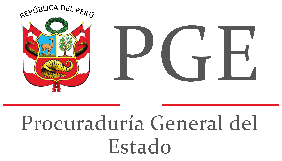 CARACTERISTICAS DE UNA MEDIDA CAUTELAR
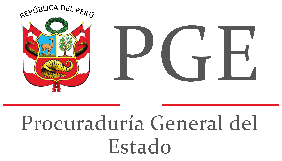 PRESUPUESTOS DE UNA MEDIDA CAUTELAR
2
¿CUALES SON LAS MEDIDAS CAUTELARES QUE PUEDEN OTORGARSE?
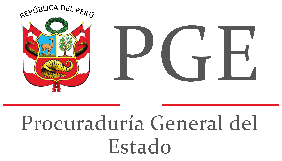 Según el articulo 47 del D.L. N° 1071, por medida cautelar, se entenderá toda medida temporal, contenida en una decisión que tenga o no forma de laudo, que puede ser otorgada antes de la emisión del Laudo.
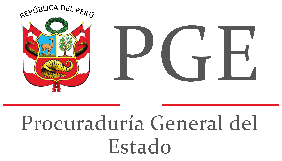 Según el articulo 47 del D.L. N° 1071, las medidas cautelares otorgadas en el proceso arbitral, son los siguientes:
Que mantenga o restablezca el statu quo en espera de que se resuelva la controversia; 
Que adopte medidas para impedir algún daño actual o inminente o el menoscabo del proceso arbitral, o que se abstenga de llevar a cabo ciertos actos que probablemente ocasionarían dicho daño o menoscabo al proceso arbitral; 
Que proporcione algún medio para preservar bienes que permitan ejecutar el laudo subsiguiente; o 
Que preserve elementos de prueba que pudieran ser relevantes y pertinentes para resolver la controversia.
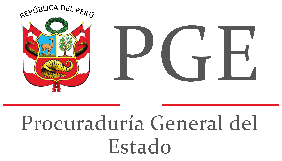 (*) La lista es meramente enunciativa y no limitativa del poder del Tribunal Arbitral para dictar las medidas cautelares que resulten necesarias y adecuadas a la luz de las circunstancias particulares de cada caso en concreto.
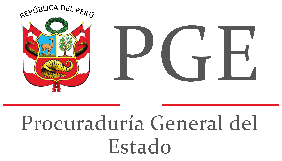 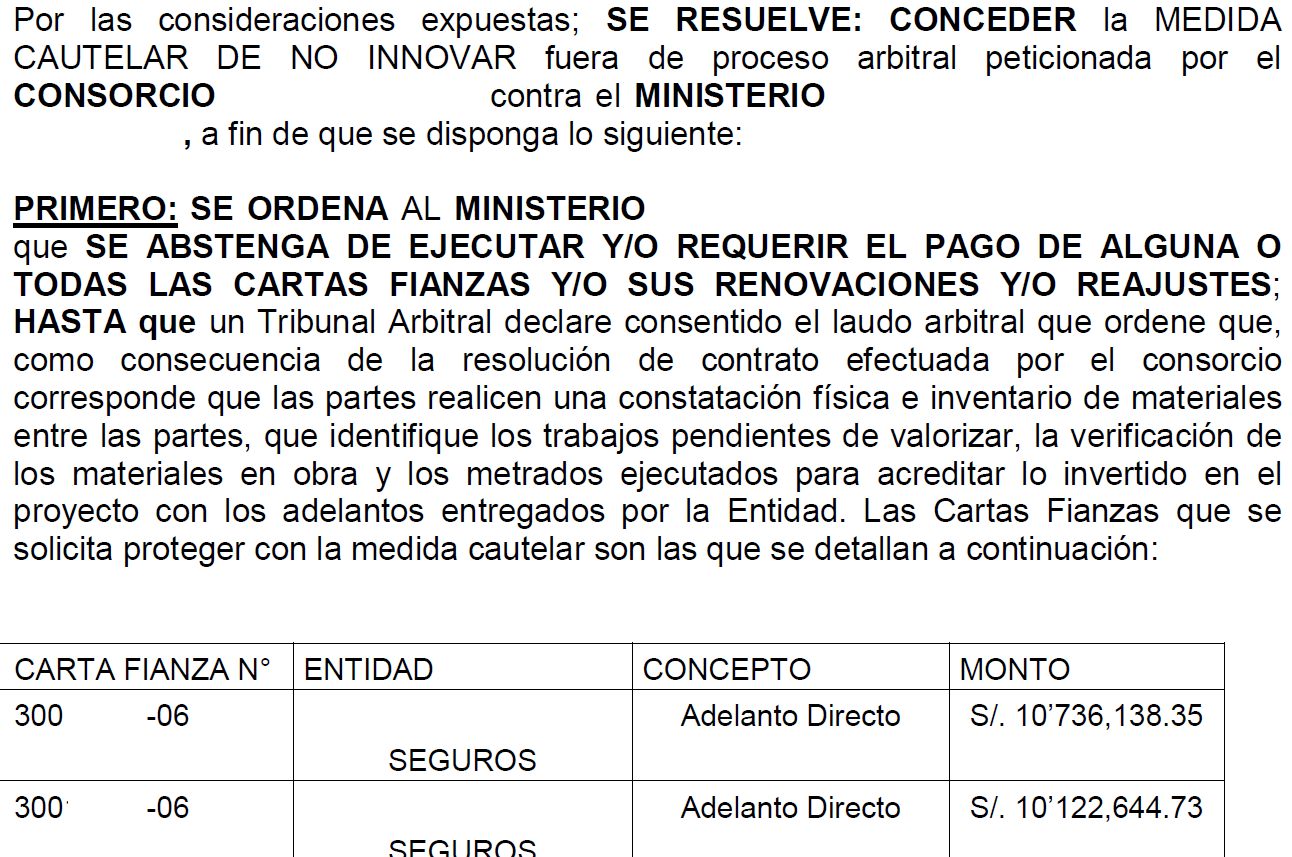 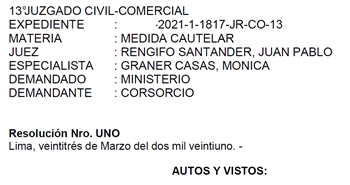 (*) Medida Cautelar de NO INNOVAR – abstención de ejecutar Cartas Fianzas
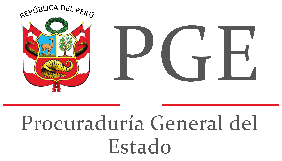 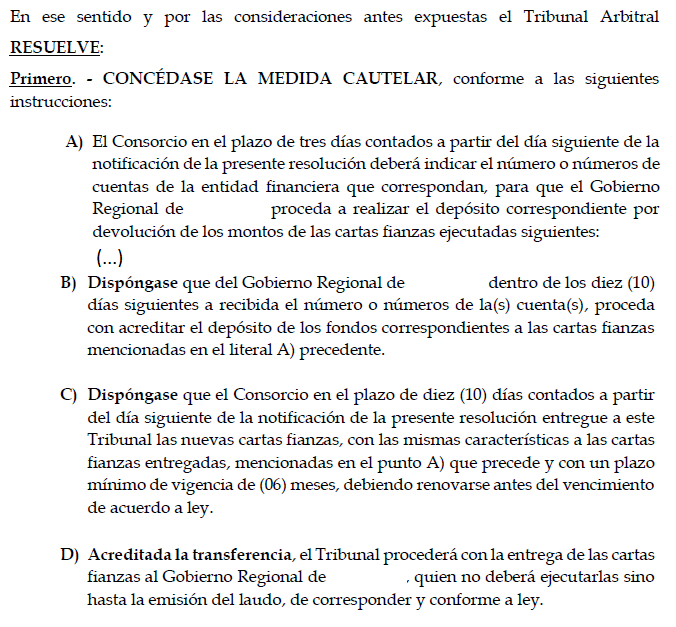 (*) Medida Cautelar de INNOVAR – restablecimiento de las Cartas Fianzas
3
¿CUANDO PUEDEN OTORGARSE MEDIDAS CAUTELARES?
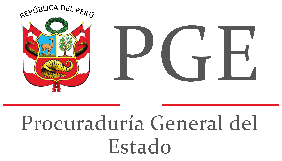 ETAPAS DEL ARBITRAJE
Inicio del proceso arbitral
ARBITRAL
POST ARBITRAL
PRE ARBITRAL
Petición Arbitral
---
Carta Notarial
---
Art. 33 del D.L. N° 1071
Laudo
---
Pedidos contra el Laudo
Inc. 1 del art. 60 del D.L. N° 1071
- Conciliación
- Trato Directo
- Medidas Cautelares (*)
Proceso Arbitral
Anulación de Laudo
Ejecución de Laudo
Amparo contra Laudo
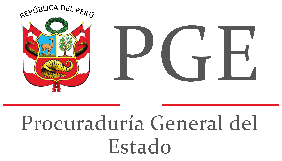 INICIO DE LA FUNCION ARBITRAL
Inicio de la función arbitral
Actuaciones del Arbitro / TA
INICIO DEL PROCESO ARBITRAL
Petición Arbitral
---
Carta Notarial
---
Art. 33 del D.L. N° 1071
Laudo
---
Pedidos contra el Laudo
Inc. 1 del art. 60 del D.L. N° 1071
Constitución del Tribunal Arbitral 

Art. 27 del D.L. N° 1071 

Aceptación al cargo
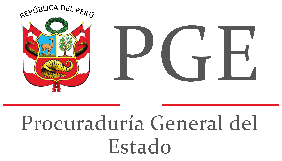 ¿CUANDO PUEDE OTORGARSE UNA MEDIDA CAUTELAR?
El inciso 1 del articulo 47 del Decreto Legislativo N° 1071, señala que, una vez constituido, el tribunal arbitral, a petición de cualquiera de las partes, podrá adoptar las medidas cautelares que considere necesarias para garantizar la eficacia del laudo, pudiendo exigir las garantías que estime conveniente para asegurar el resarcimiento de los daños y perjuicios que pueda ocasionar la ejecución de la medida.
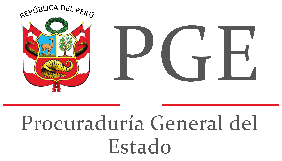 ¿CUÁNDO PUEDE OTORGARSE UNA MEDIDA CAUTELAR?
Inicio del proceso arbitral
Terminación de las actuaciones arbitrales
PRE ARBITRAL
ARBITRAL
Constitución del Tribunal Arbitral
Laudo
Pedidos contra el Laudo
Inc. 1 del art. 60 del D.L. N° 1071
Petición Arbitral
Carta Notarial
Art. 33 del D.L. N° 1071
TRIBUNAL ARBITRAL
inc. 1 del art. 47 del D.L N° 1071


inc. 2 del art. 48 del D.L. N° 1071 señala que la parte interesada puede solicitar ejecución de la M/C
PODER JUDICIAL
inc. 4 del art. 47 del D.L N° 1071
Arbitro de Emergencia
4
¿QUIENES PUEDEN CONCEDER MEDIDAS CAUTELARES?
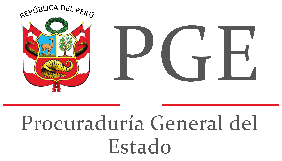 El inciso 1 del articulo 47 del Decreto Legislativo N° 1071, señala que, una vez constituido, el tribunal arbitral, a petición de cualquiera de las partes, podrá adoptar las medidas cautelares que considere necesarias (…)

Asimismo, el inciso 4 del artículo 47 del mismo cuerpo normativo, señala que las medidas cautelares pueden ser solicitadas a la autoridad judicial, antes de la constitución del tribunal arbitral, la misma que no es incompatible con el arbitraje, ni considerada como una renuncia a él.
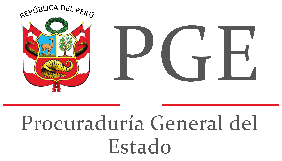 ¿QUIEN PUEDE OTORGAR UNA MEDIDA CAUTELAR?
Constitución del Tribunal Arbitral
Terminación de las actuaciones arbitrales
PRE ARBITRAL
ARBITRAL
Arbitro
Juez
Inicio del proceso arbitral
Laudo
Pedidos contra el Laudo
Inc. 1 del art. 60 del D.L. N° 1071
PODER JUDICIAL
inc. 4 del art. 47 del D.L N° 1071
TRIBUNAL ARBITRAL
inc. 1 del art. 47 del D.L N° 1071

inc. 2 del art. 48 del D.L. N° 1071 señala que la parte interesada puede solicitar ejecución de la M/C
Arbitro de Emergencia
5
ARBITRO DE EMERGENCIA
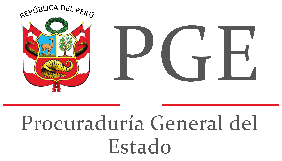 ¿QUE ES EL ARBITRO DE EMERGENCIA?
Es una figura nacida y usada en las controversias entre privados; inicia a requerimiento de una de las partes, y actúa para resolver una petición de medida cautelar urgente, siempre y cuando se solicite antes del inicio del proceso arbitral, o iniciado este, aun no se haya constituido el tribunal arbitral, esto es, su etapa de acción es la misma que posee el Órgano Jurisdiccional – Juez, en atención al art. 47 del D.L. N° 1071. 

Es preciso señalar que dicho concepto es aplicable al ámbito puramente privado – sometimiento a reglamentos expresos, pues en los arbitrajes con participación del Estado, dicha figura no se encuentra regulada en la Ley de Arbitraje.
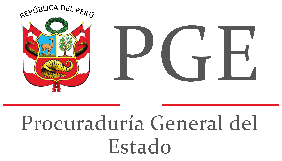 ANTECEDENTES
La figura del arbitro de emergencia inició en el Reglamento del procedimiento Pre-Arbitral de la ICC de 1990 – conocida como el Pre Arbitral Referee.
Esta figura no tuvo mucha acogida, debido a que dichas reglas, al no estar contenidas en el reglamento arbitral, exigían – para su aplicación – el sometimiento expreso de las partes “sistema opt-in”.
Sin embargo, hoy en día, con la incorporación del “arbitro de emergencia” en los principales reglamentos de los Centros Arbitrales Nacionales e Internacionales, el sistema aplicable (entre privados), es un “sistema opt-out”, es decir, no necesita autorización/sometimiento expreso para su aplicación, sino una “exclusión expresa de uso dentro del proceso arbitral” para su no aplicación.
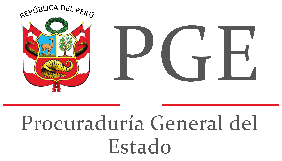 ARBITRO DE EMERGENCIA
¿ES VALIDO SU APLICACIÓN EN LAS CONTROVERSIAS CON PARTICIPACION DEL ESTADO?
Diversos artículos académicos, admiten que la figura del “Arbitro de Emergencia” no esta regulada en la Ley de Arbitraje; pero hacen extensiva la facultad del Tribunal Arbitral para dictar Medidas Cautelares (articulo 47 del D.L. N° 1071), para concluir que los Árbitros de Emergencia, también tendrían esta facultad, en caso las partes pacten su aplicación – dado que la Ley de Arbitraje no lo prohíbe. 

Es preciso señalar que la facultad de las partes de pactar este procedimiento se encuentra dentro del principio de autonomía de la voluntad.
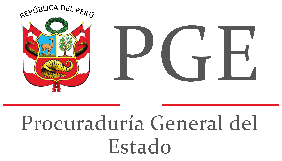 Sin embargo, ¿puede el Estado pactar este mecanismo sin que esté incorporado en las normas (legislación nacional)?

Como premisas, tengamos presente que: 
a) La Conciliación y el Arbitraje, como forma de resolución de conflictos, se encuentra incorporado en la Ley de Contrataciones del Estado, desde el año 1997.
b) La facultad de someter a la JRD las discrepancias surgidas dentro de la ejecución de obras públicas, se encuentra contenida en la Ley de Contrataciones del Estado, desde el año 2014. 
c) La facultad de otorgar medidas cautelares por el Poder Judicial, antes de la constitución del Tribunal Arbitral, y la facultad de otorgar medidas cautelares por el Tribunal Arbitral, se encuentra regulado en la Ley de Arbitraje.
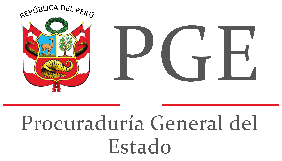 Ley N° 23554
Ley que rige la contratación de servicios de consultorías por entidades del Sector Público o empresas estatales  o mixtas

1982
D.S. 82-2019-EF
TUO de la Ley N° 30225, Ley de Contrataciones del Estado

2019
D.S. N°083-2004-PCM
TUO de la Ley N° 26850, Ley de Contrataciones y Adquisiciones del Estado

D.S. N°084-2004-PCM
Reglamento de la Ley de Contrataciones y Adquisiciones del Estado

2004
Ley N° 26850
Ley de Contrataciones y Adquisiciones del Estado
(30-07-1997)


1997
Ley N° 30225
Ley de Contrataciones del Estado
JRD

2014
D.S. 184-2008-EF
Reglamento de la Ley de Contrataciones del Estado

2009
Decreto Legislativo N° 25935
Ley General de Arbitraje

1992
D.U N° 020-2020
Modifica el D.L 1071

2020
1996

Ley N° 26572
Ley General de Arbitraje
2019

D.S. N°344-2018-EF
Reglamento de la Ley N° 30225
2008

D.L. N°1017
Ley de Contrataciones del Estado


D.L. N°1071
que norma el Arbitraje
2001

D.S. N°12-2001-PCM
TUO de la Ley de Contrataciones y Adquisiciones del Estado

D.S. N°13-2001-PCM
Reglamento de la Ley de Contrataciones y Adquisiciones del Estado
1985

D.S. N°65-85-VC
Reglamento Único de Adquisiciones para el suministro de bienes y prestación de servicios no personales (RUA)
1980

D.S. N°34-80-VC
Reglamento Único de Licitaciones y Contratos de Obras Públicas (RULCOP)
2021

D.S. N°162-2021-EF
que modifica el Reglamento de la Ley N° 30225
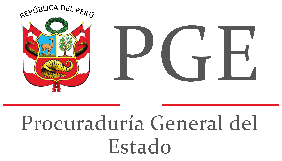 ¿Donde se encuentra regulado el arbitro de emergencia?

¿Cuál es la norma que le otorga jurisdicción para otorgar medidas cautelares?
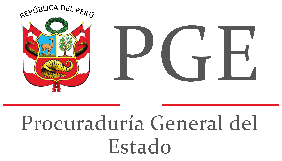 VEAMOS ALGUNOS REGLAMENTOS QUE HAN INCORPORADO AL ARBITRO DE EMERGENCIA
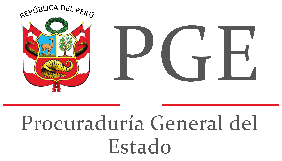 Articulo 35 del Reglamento de Arbitraje de la CCL, establece que:
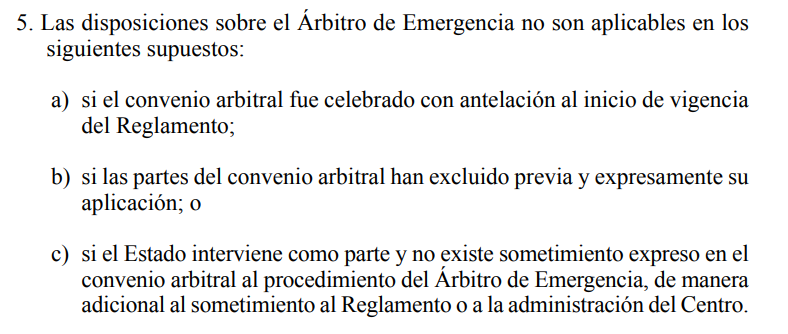 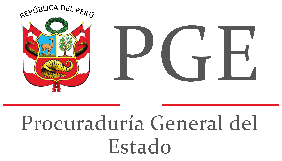 Otros reglamentos, o directivas de Centros Arbitrales, establecen que:
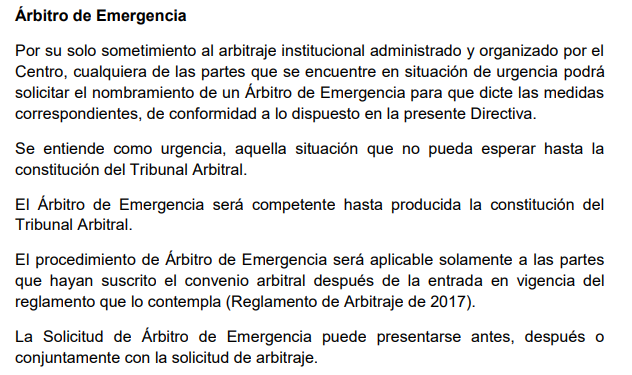 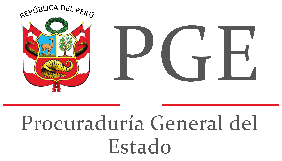 Cual es la lógica de aplicación para los Centros Arbitrales:
Vigencia del Reglamento del Centro Arbitral
Suscripción del Convenio Arbitral
NO APLICA ARBITRO DE EMERGENCIA
Vigencia del Reglamento del Centro Arbitral
Suscripción del Convenio Arbitral
APLICA ARBITRO DE EMERGENCIA
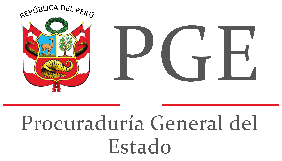 Lamentablemente algunos Centros Arbitrales aplican:
Vigencia del Reglamento del Centro Arbitral
Suscripción del Convenio Arbitral
APLICA ARBITRO DE EMERGENCIA
Solicitud de Arbitro de Emergencia
Solicitud de Arbitro de Emergencia
6
NORMA APLICABLE EN LA MEDIDA CAUTELAR Y PROCEDIMIENTO
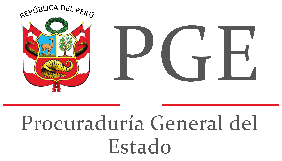 Tanto las Medidas Cautelares dictas en Sede Judicial o en Sede Arbitral, SOLO debe aplicar la Ley de Arbitraje (Decreto Legislativo N° 1071), considerando lo expuesto en la Decima Disposición Final del D.L. N° 1071:

“Las disposiciones procesales de esta norma respecto a cualquier actuación judicial prevalecen sobre las normas del Código Procesal Civil”

Esto es, las medidas cautelares dictadas en sede judicial y arbitral, debe aplicar los procedimientos dictados en los artículos 8, 47 y 48 del D.L. N° 1071.
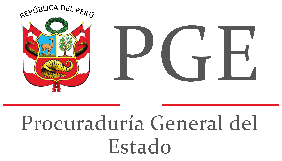 ¿La contracautela es potestativa u obligatoria?

La Ley de Arbitraje habla de la contracautela en términos potestativos (…pudiendo exigir las garantías que estime conveniente – art. 47 D.L. N° 1071), sin embargo, el segundo párrafo del numeral 2, articulo 8 del D.L. N° 1071, modificado por el D.U N° 020-2020, exige la presentación de una contracautela, en la forma de una carta fianza y/o patrimonial, por un monto que no debe ser menor a la Garantía de Fiel Cumplimiento, cuando el Estado sea la parte afectada con la Medida Cautelar.
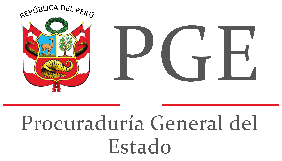 PROCEDIMIENTO UNA VEZ OTORGADA LA MEDIDA CAUTELAR
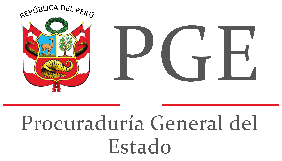 Procedimiento una vez otorgada la Medida Cautelar por el Poder Judicial
CADUCA DE PLENO DERECHO
  Inc. 4 art. 47 D.L. N° 1071
10 días
90 días
Constitución del Tribunal Arbitral
Inicio del arbitraje
Otorgamiento de la Medida Cautelar
Constitución del Tribunal Arbitral
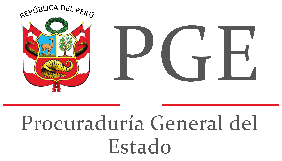 Procedimiento una vez otorgado la Medida Cautelar por el Poder Judicial
El Tribunal Arbitral no se encuentra obligado a la decisión del PJ o del Arbitro de Emergencia, pudiendo modificar  sustituir o dejar sin efecto la MC
10 días
90 días
Será resuelta como una reconsideración
Presentación de:
Oposición ante el PJ
Reconsideración ante el Arbitro de Emergencia
Inicio del arbitraje
Constitución del Tribunal Arbitral
Otorgamiento de la Medida Cautelar
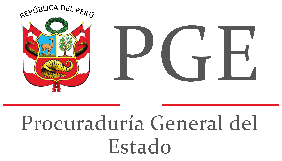 SETENCIA DEL TRIBUNAL CONSTITUCION PARA ANALISIS
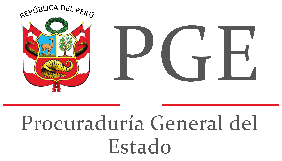 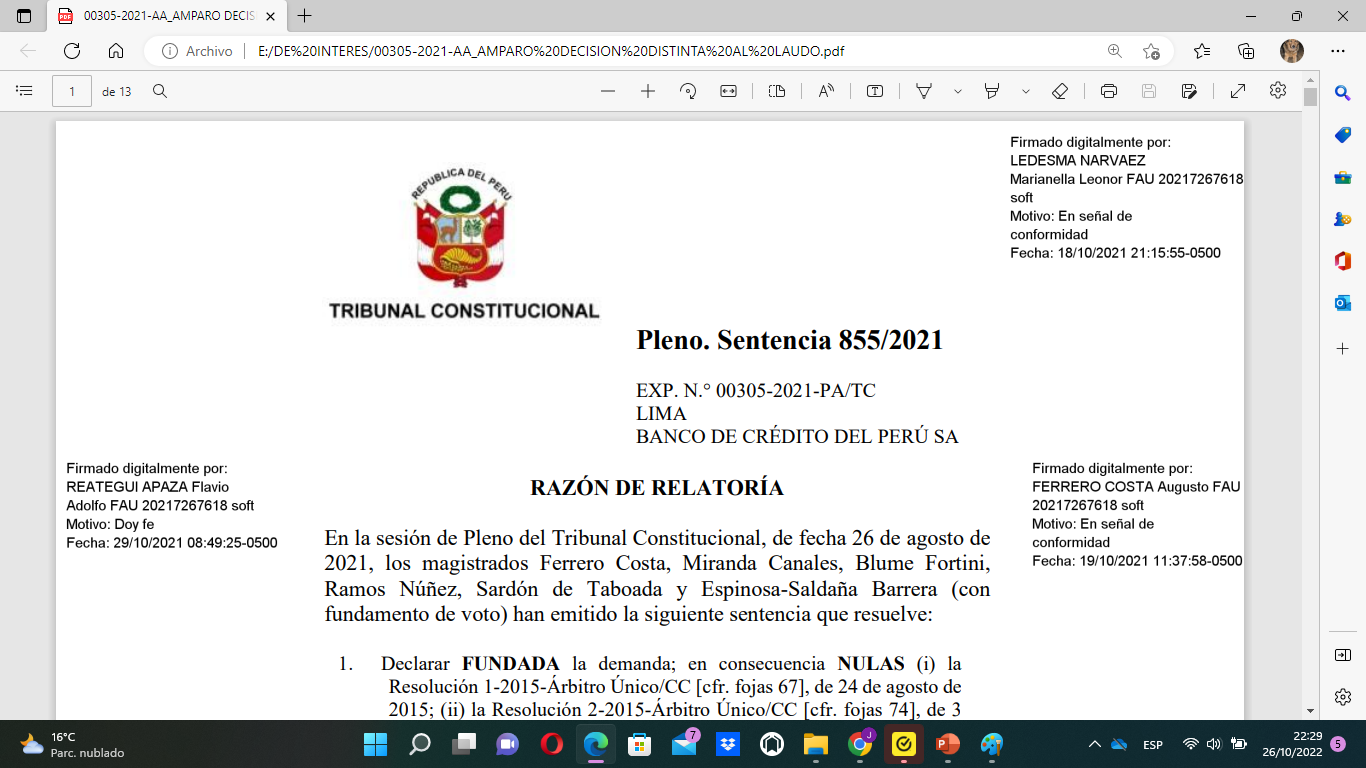 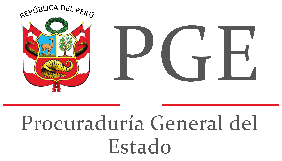 Fundamento 12: “En el presente caso, corresponde determinar si los apremios que recayeron sobre el recurrente fueron dictados por un árbitro que tenía la competencia para ello. Este Tribunal Constitucional considera que la extensión del convenio arbitral realizada por el árbitro emplazado resulta a todas luces arbitraria debido a que en ningún momento el recurrente consintió aquella extensión.”

Fundamento 16: “Así las cosas, queda claro que la fundamentación antes transcrita constituye una actuación arbitraria pues, el recurrente manifestó —de modo expreso— su decisión de no someterse al fuero arbitral, pese a ello el árbitro demandado asumió lo contrario y, en tal virtud, se arrogó competencias —de naturaleza jurisdiccional— para compelerlo a ejecutar lo que había decidido a nivel cautelar, forzándolo a aceptar su competencia —como árbitro— y, como consecuencia de esto último, imponiéndole apremios.”
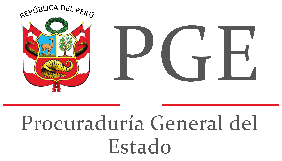 Principio vulnerado por los Árbitros de Emergencia

Artículo 139.- Principios de la Administración de Justicia 
Son principios y derechos de la función jurisdiccional: (…)
“3. La observancia del debido proceso y la tutela jurisdiccional. Ninguna persona puede ser desviada de la jurisdicción predeterminada por la ley, ni sometida a procedimiento distinto de los previamente establecidos, ni juzgada por órganos jurisdiccionales de excepción ni por comisiones especiales creadas al efecto, cualquiera sea su denominación.” 

El Decreto Legislativo N° 1071, ha establecido que, previo a la constitución del Tribunal Arbitral, quien puede otorgar medidas cautelares, es el Poder Judicial.
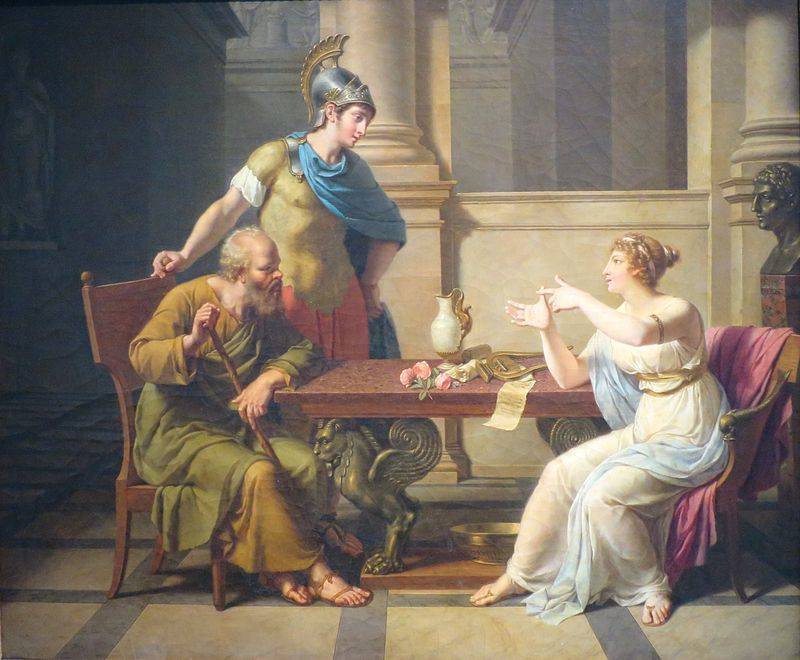 “Sólo hay un bien, el conocimiento, y sólo un mal, la ignorancia.”

Sócrates
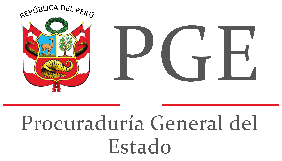 Dirección de Aplicación Jurídico Procesal de la Procuraduría General del EstadoÁrea de Arbitrajepnavarro@pge.gob.pe
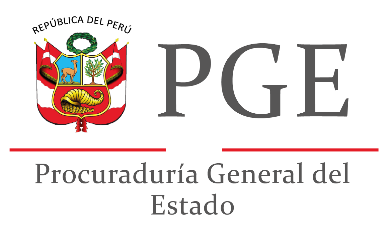 MUCHAS GRACIAS